United States Government Relations with Indian Peoples
Aim – How did the movement west help end the Native American way of life?
Native American way of Hunting
US - American Way of Hunting
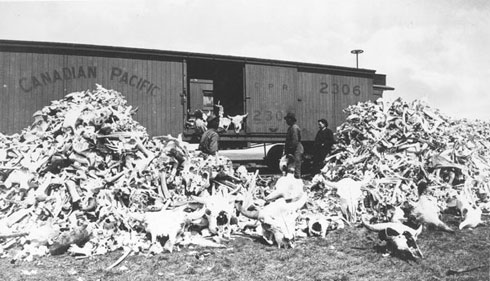 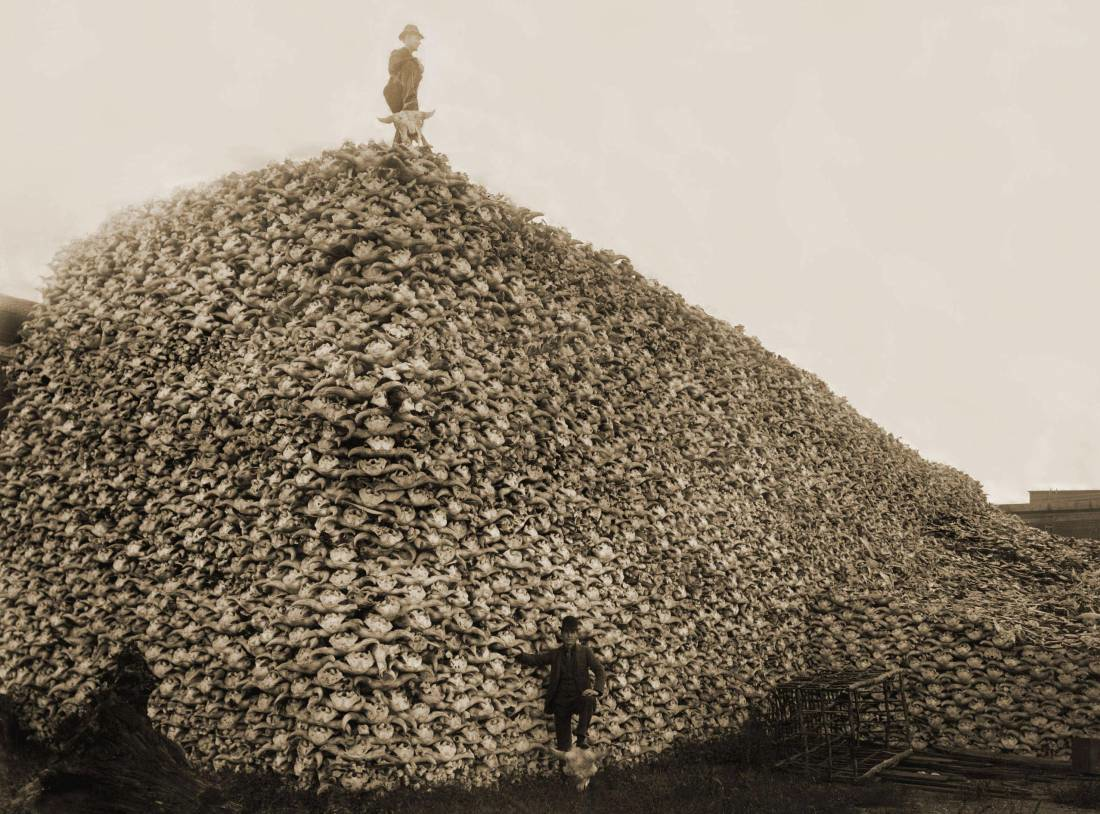 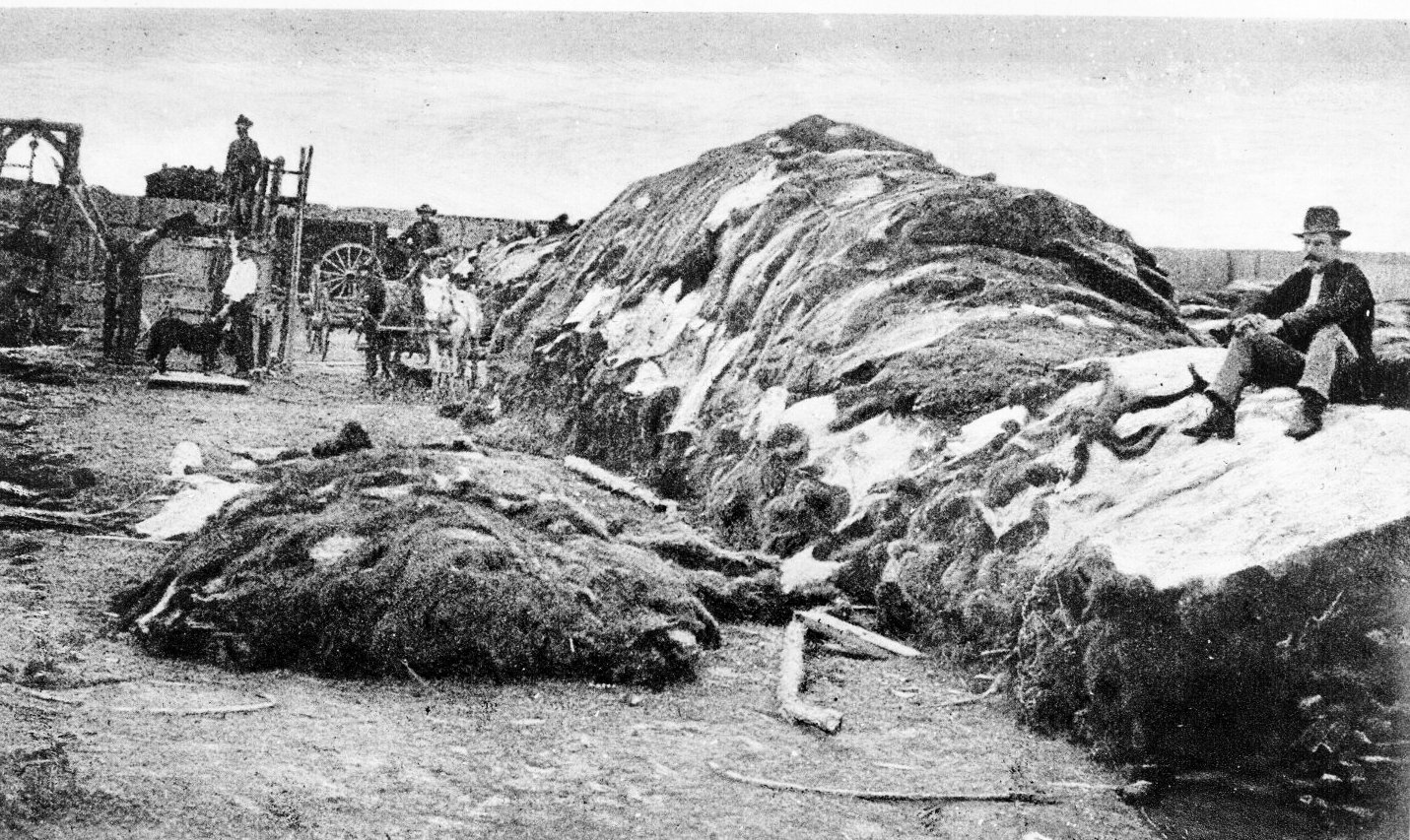 Extent of the Bison Range - 1889